daniel
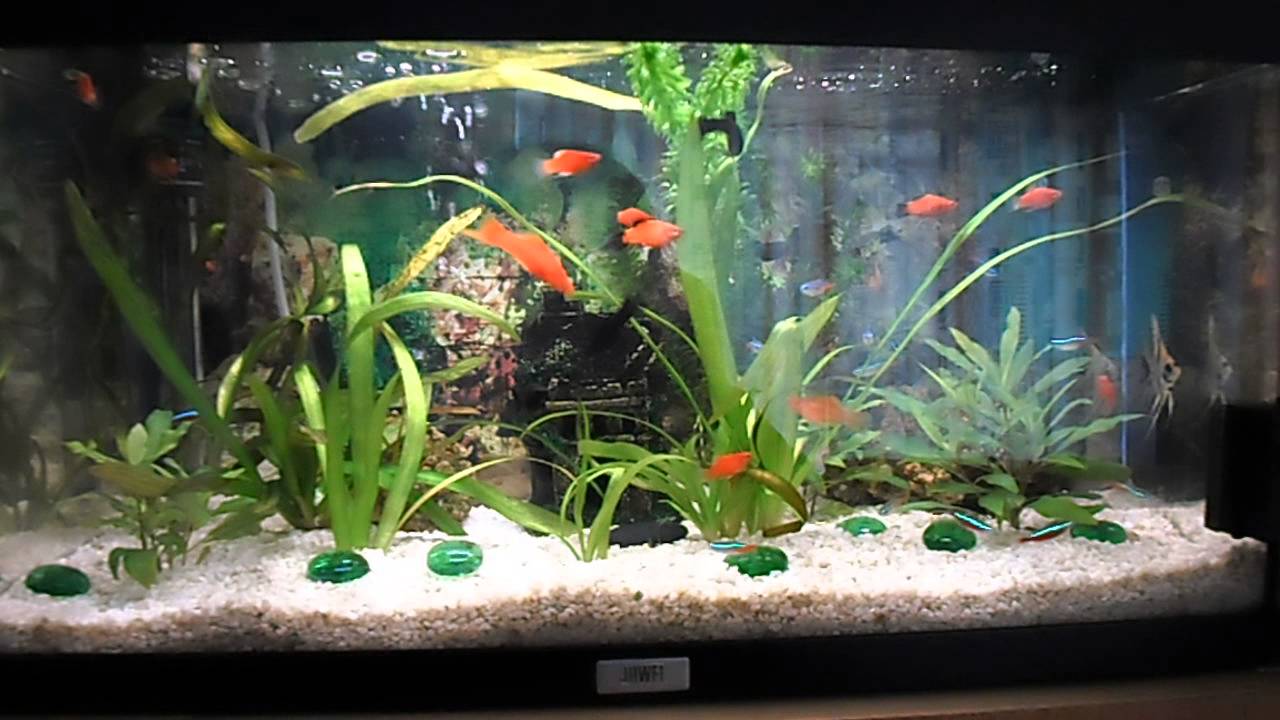 Väzenie
Chováte v dome/byte zvieratká
Nie sú slobodné
Nežijú si voľne
Sú ako vo väzení
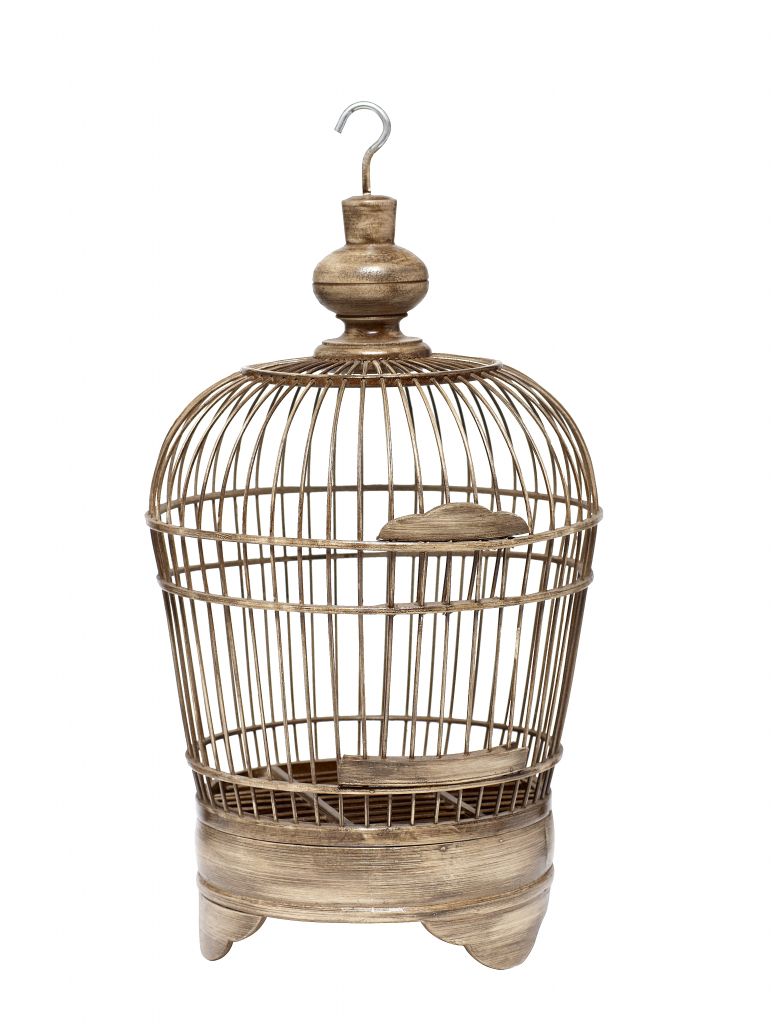 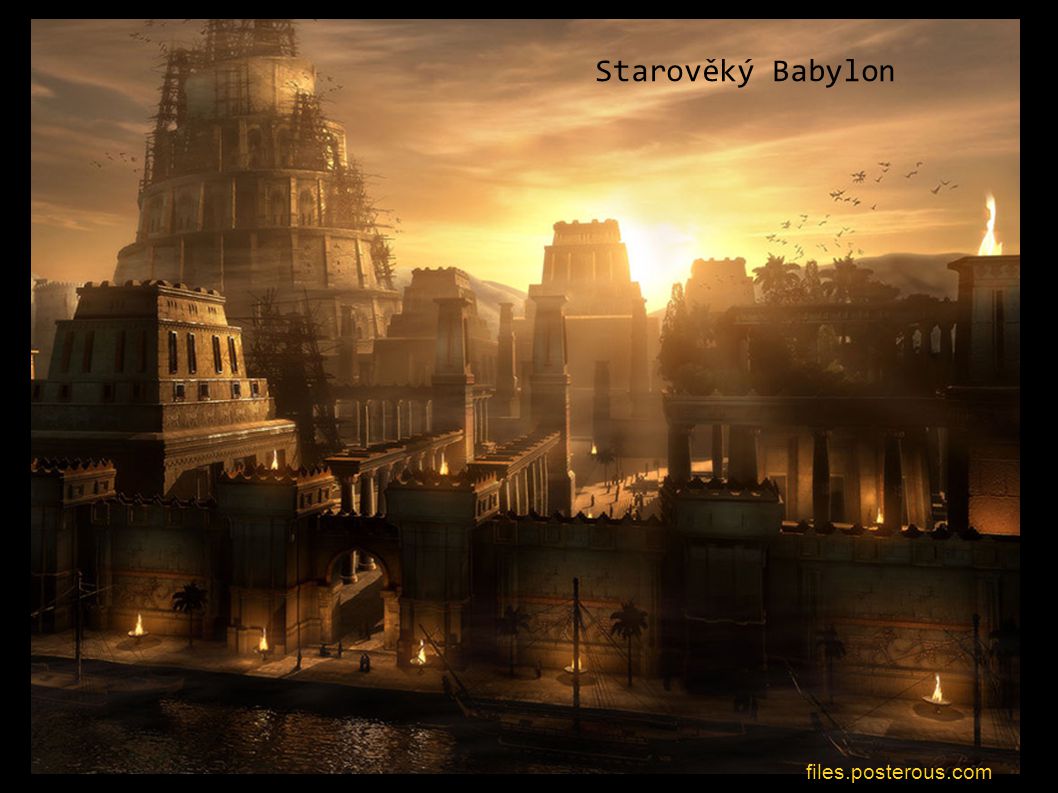 Danielov príbeh
Židovský mládenec z Jeruzalema
Zastihlo ho smutne – ťažké obdobie dobytia Judska
Stal sa zajatcom/otrokom novobabylonského kráľa Nebúkadnecara
Odvlečený z domoviny
Boh ho však obdaril múdrosťou a dostal sa na kráľovský dvor
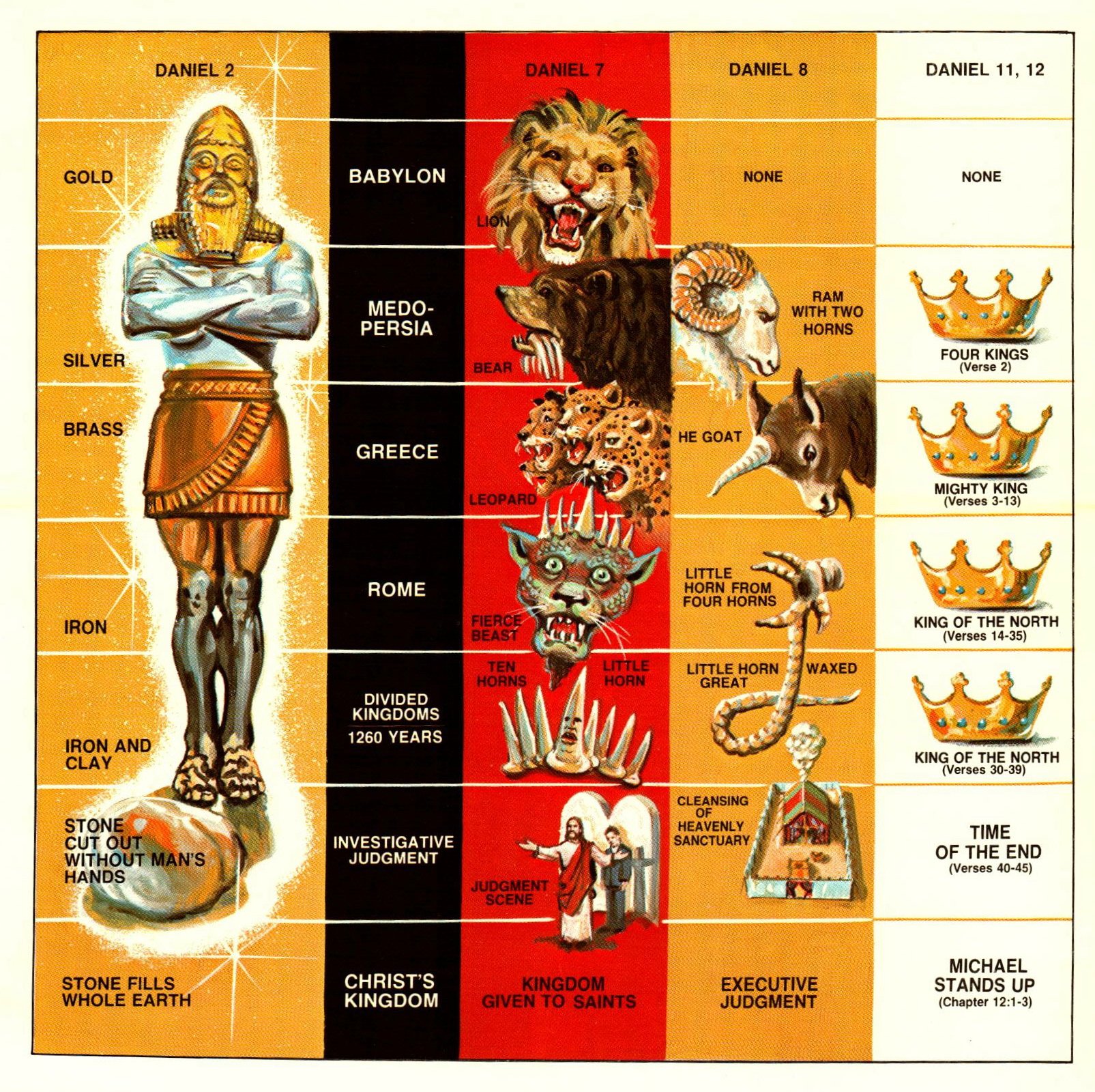 Sen o soche
Len Daniel vedel povedať a vyložiť sen
Boh zjavuje budúce veci človeku
Daniel bol odmenený
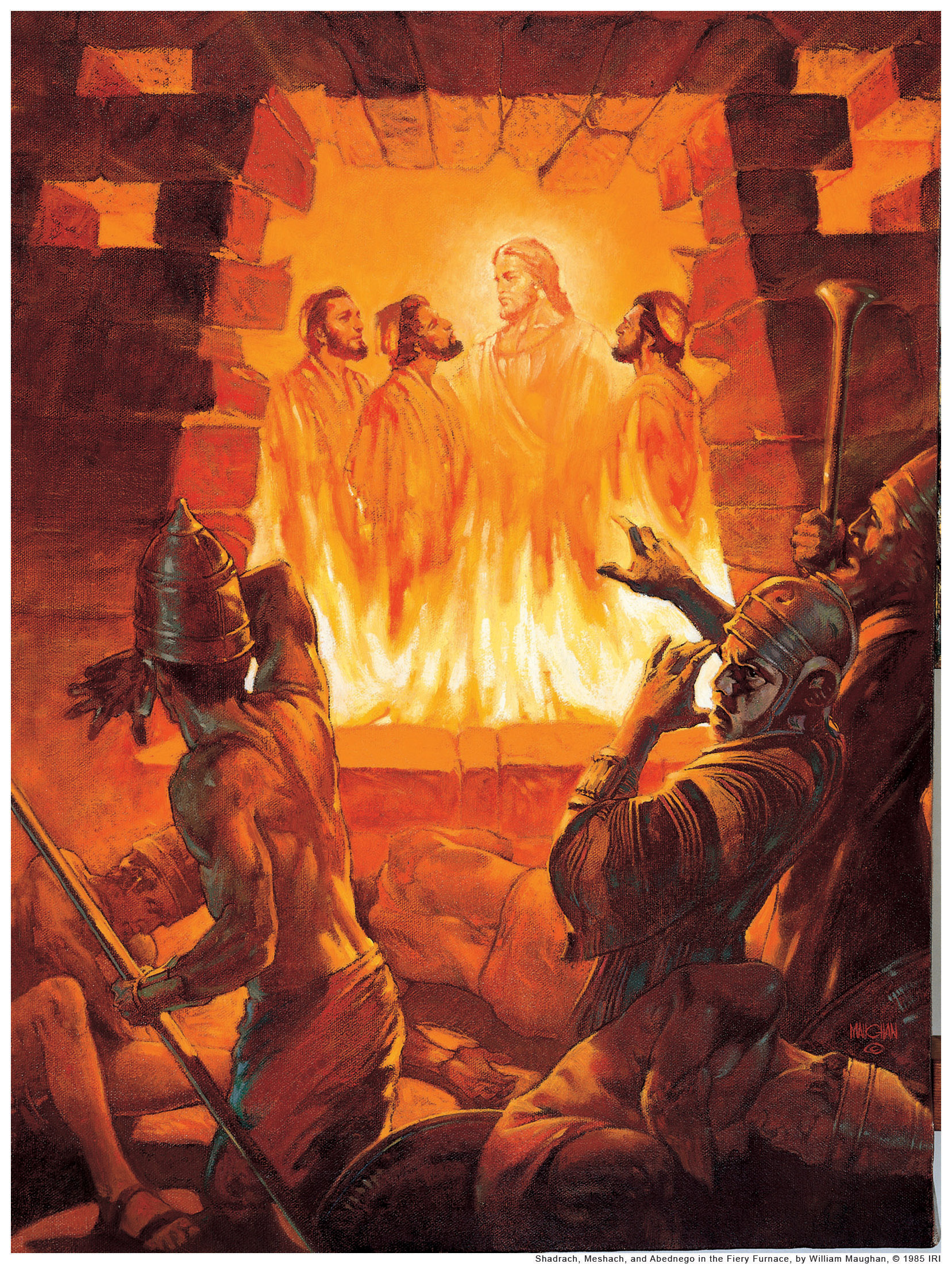 Trajamládenci
Odmietli pokloniť sa soche, ktorú dal postaviť kráľ
Pevný vo svojej viere, vo svojich zásadách a presvedčení
Daniel v jame plnej levov
Žiarlivosť satrapov – správcov Medoperskej ríše na Daniela
Aká je Danielova slabina
Modlí sa vždy k živému Bohu
Hlúpi zákon – modliť sa len ku kráľovi
Danielova vernosť
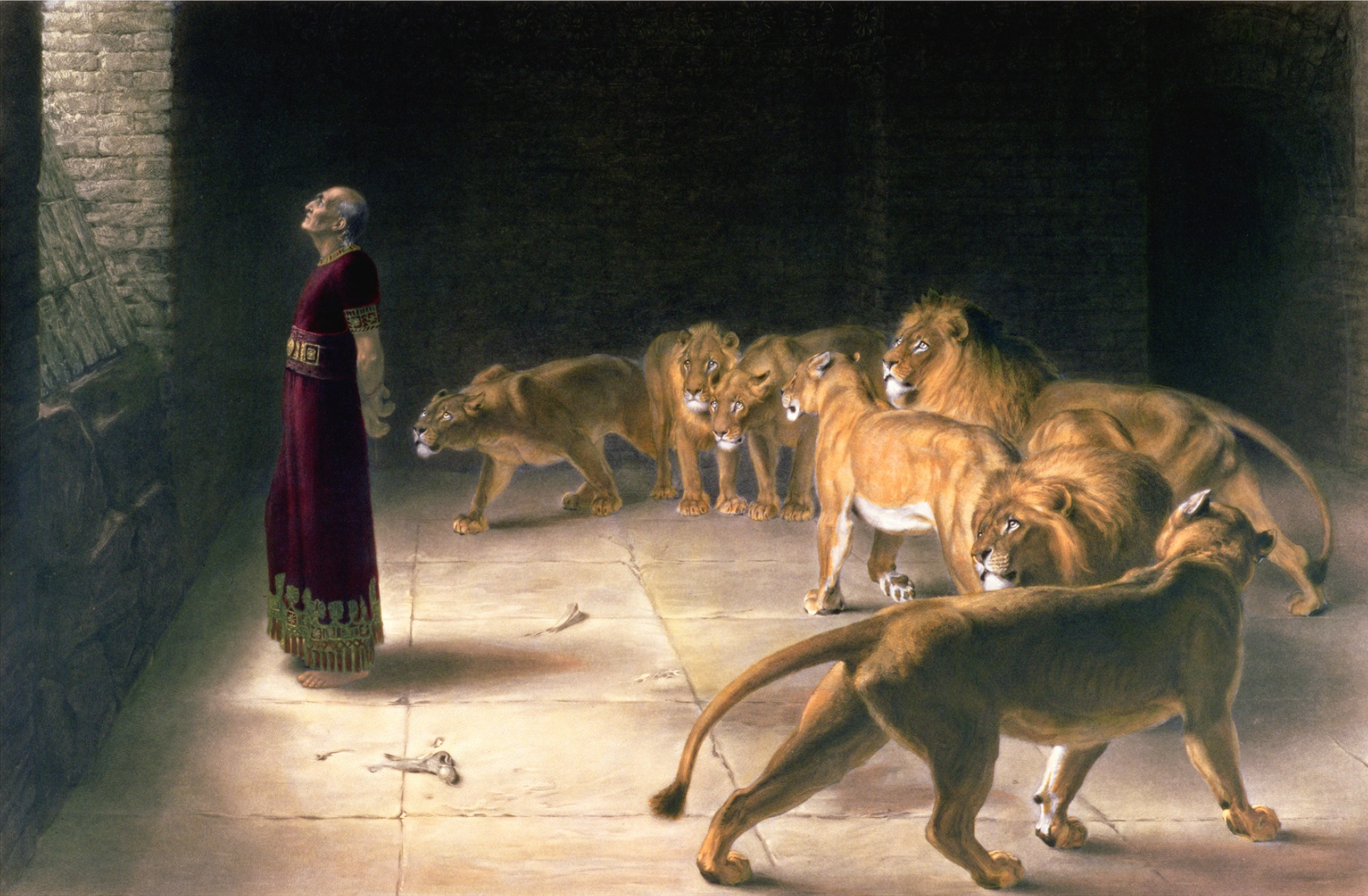 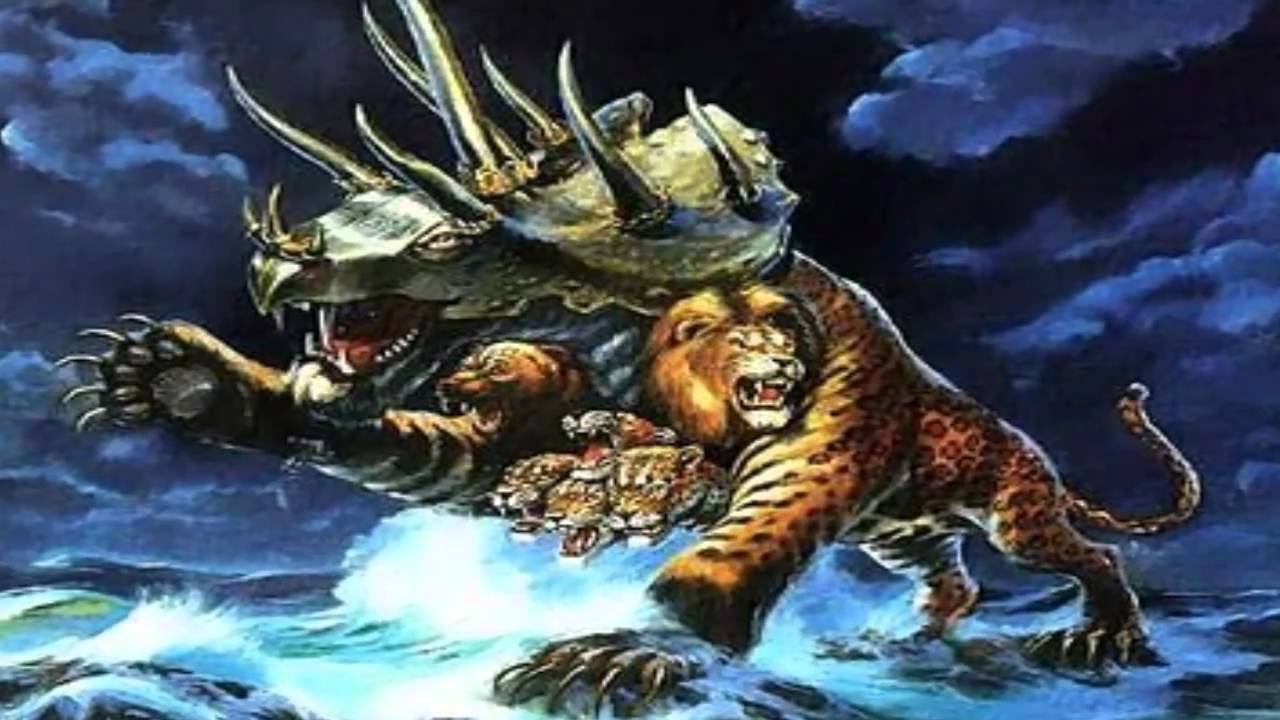 Apokalypsa
Je to dejinná udalosť konca sveta a všetkého, čo poznáme. Význam slova je zjavenie a odhalenie
Od 7. kapitoly sú opisy budúcich vecí
Danielove nočné videnia 
Koniec sveta
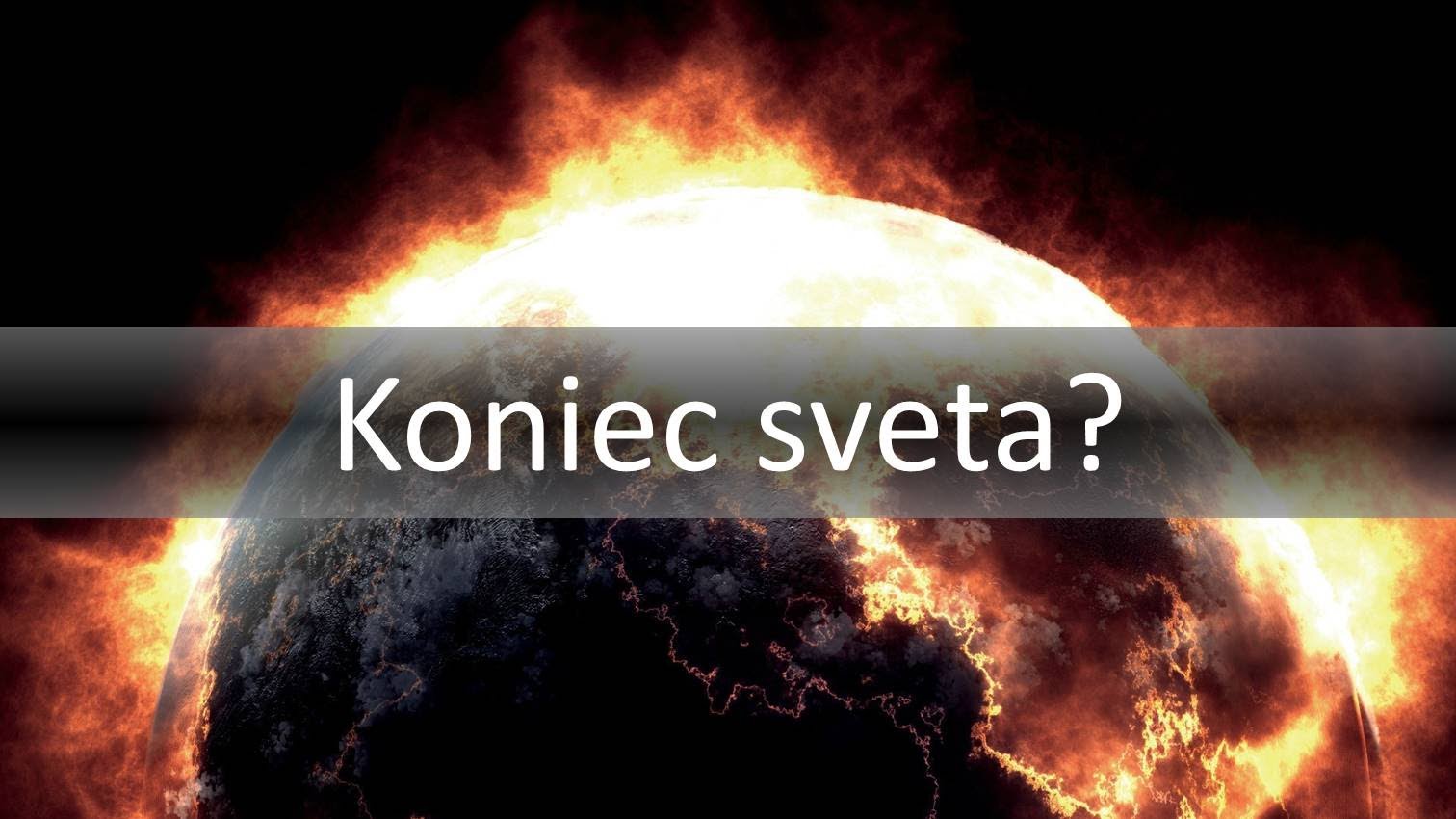 Predpovedané konce sveta
Boli predpovedané, ale nenaplnili sa
3. 4. 1990
1. 1. 2000
máj 2003
12. 5. 2011
21.12.2012
Budúca predpoveď: 13. 4. 2036
Ján 14, 1-4
Nech sa vám srdce nestrachuje! Verte v Boha a verte vo mňa! V dome môjho Otca je mnoho príbytkov; keby nebolo tak, či by som vám bol povedal: Idem vám pripraviť miesto, a keď odídem a pripravím vám miesto, zase prídem a poberiem vás k sebe, aby ste aj vy boli tam, kde som ja? A cestu, kam idem, poznáte.
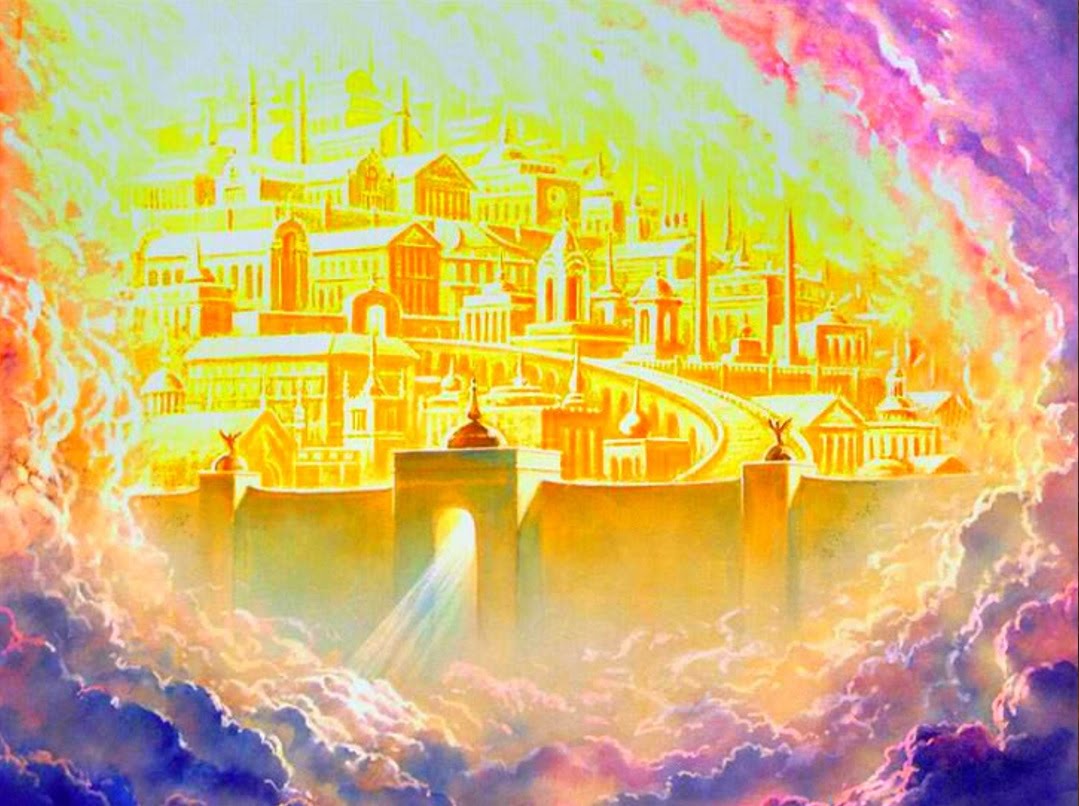